BELTON MIDDLE SCHOOL
“WARRIORS”
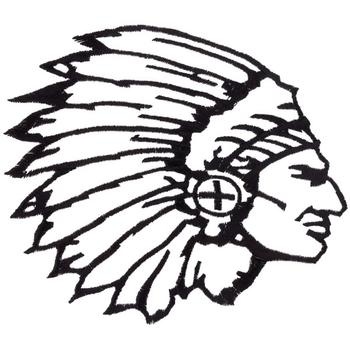 Bullying
Warrior Anti-Bullying Goals
EDUCATE 6th-8th graders about bullying

ADDRESS bullying

PREVENT bullying
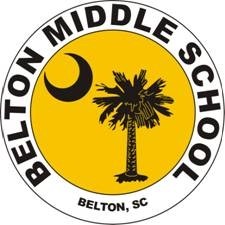 What is bullying?
Bullying is aggressive behavior that is intentional and that involves an imbalance of power or strength (Olweus, 1993; Roland, 1989; Smith & Sharp, 1994).
[Speaker Notes: ¼ students are bullied

1/5 students admit to being a bully

160,000 students miss school each day for fear of being bullied

Bullying and cyberbullying contribute to youth violence and drug/alcohol abuse

43% of students fear harassment in bathrooms and locker rooms]
Forms of Bullying
Physical

Verbal

Emotional

Cyberbullying

Sexual

Racial
Forms of Bullying
Physical – Harmful actions against another person’s body. 

Examples:
Forms of Bullying
Verbal – Speaking to or about a person in an unkind or hurtful way/tone.
Forms of Bullying
Emotional– Upsetting, excluding or embarrassing a person.
Forms of Bullying
Sexual– Singles out a person because of gender and/or sexual orientation and demonstrates unwarranted/unwelcome sexual behavior.
Forms of Bullying
Racial- Involves rejection or isolation of a person because of ethnicity.
Who Is Involved In Bullying?
Bully:

One or more persons who intentionally intimidate or harm another person. 

A bully has power or social support. The harm they cause can be physical, emotional or both.
Who Is Involved In Bullying?
Victim:

The person who is being bullied.

The victim has less power or social support and often blames him/herself for the abuse.
Who Is Involved In Bullying?
Bystander:

One or more people who stand on the sidelines and passively witness acts of bullying – bystanders might also actively provide encouragement to the bully.
Why Does Bullying Occur?
Bullying can be related to hostile acts perpetrated against racial and ethnic minorities, gay, lesbian, and bi-sexual youth, and persons with disabilities.
Cyberbullying
Cyberbullying Definition:

“The willful and repeated harm influenced through the use of computers, cell phones, and other electronic devices.”
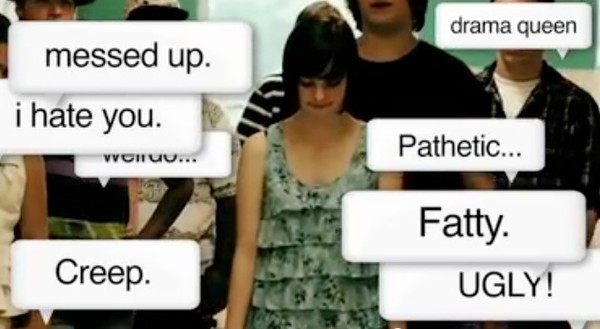 Cyberbullying vs. Bullying
Cyberbullying Examples
Sending mean texts, e-mails, or instant messages
Posting offensive pictures or messages about others in blogs or on Web sites
Using someone else’s user name to spread rumors or lies about someone
Sending repeated notes
Forwarding supposedly private messages, pictures or videos to others
Threatening or harassing others with offensive language

Cyberbullying is more difficult too detect and victimization is ongoing!
When bullying occurs…
“STOP” the action
“WALK” away
&
“TALK” to someone who can affect change
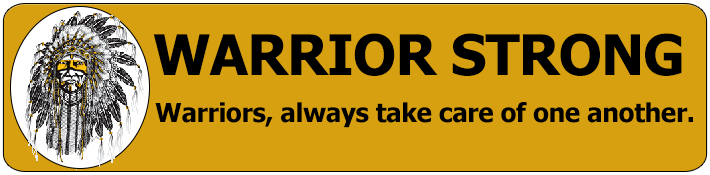 Resources
Olewus, D. (1993). Bullying at school: what we know and what we can do. NY: Blackwell. 

Roland, E. (1989). A system oriented strategy against bullying. In E. Roland & E. Munthe (Eds.), Bullying: An international perspective. London: David Fulton Publishers. 

Smith, P.K., & Sharp, S. (1994). School bullying: Insights and perspectives. London: Routledge.